Lists
List syntax 
List operations
copy.deepcopy
range
while-else
for
for-break-continue-else
List operations
List syntax [value0, value1, ..., valuek-1]
List indexing L[index], L[-index]
List slices L[from:to], L[from:to:step] or L[slice(from,to,step)]
Creating a copy of a list L[:] or L.copy()
List concatenation (creates new list) X + Y
List repetition (repeated concatenation with itself) 42 * L
Length of list len(L)
Check if element is in list e in L (returns True or False)
Check if element is not in list e not in L (same as not e in L)
Index of first occurrence of element in list L.index(e)
Number of occurrences of element in list L.count(e)
sum(L)  min(L)  max(L)
          = creates new list
docs.python.org/3/library/stdtypes.html#sequence-types-list-tuple-range
Python 3.12 change
sum(…)
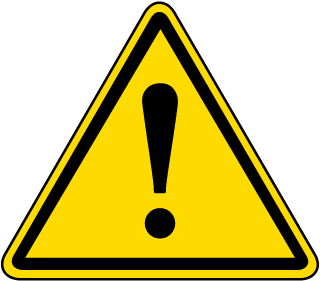 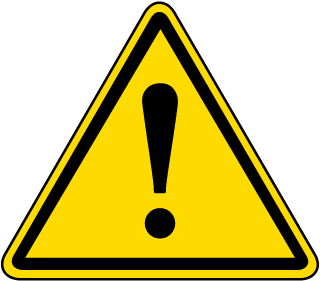 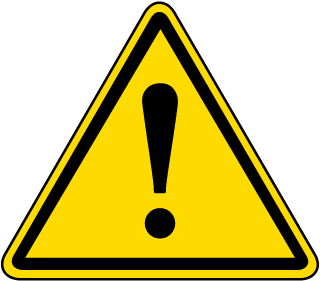 [Speaker Notes: Python 3.12 gets confused when the first element in the list is an integer]
List modifiers (lists are mutable)
Extend list with elements (X is modified) X.extend(Y)
Append an element to a list (L is modified) L.append(42)
Replace sublist by another list (length can differ) X[i:j] = Y
Delete elements from list del L[i:j:k]
Remove & return element at position L.pop(i)
Remove first occurrence of element L.remove(e)
Reverse list L.reverse()
L *= 42
L.insert(i, x) same as L[i:i] = [x]
docs.python.org/3/library/stdtypes.html#sequence-types-list-tuple-range
[Speaker Notes: L.pop() = L.pop(-1), i.e. removes the last element from the list]
Questions – What is x ?
x = [1,2,3,4,5,6,7,8,9,10]
x[2:8:3] = ['a', 'b']
[1,2,'a','b',5,6,7,8,9,10]
 [1,'a',3,4,5,6,7,'b',9,10]
 [1,2,3,4,5,6,7,'a','b']
 [1,2,'a',4,5,'b',7,8,9,10]
 ValueError
 Don’t know
Questions – What is y ?
y = [1,2,3,4,5,6,7,8,9,10,11,12,13,14,15,16,17,18,19]
y = y[3:15:3][1:4:2]
[3,6,9,12,15]
 [7,13]
 [1,9]
 [4,7,10,13,2,4]
 TypeError
 Don’t know
Nested lists (multi-dimensional lists)
Lists can contain lists as elements, that can contain lists as elements, that ...
Can e.g. be used to store multi-dimensional data (list lengths can be non-uniform)

Note: For dealing with matrices the       NumPy module is a better choice
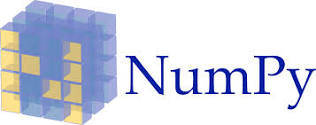 aliasing
b
a = [13, 27, 7, 42]
b = a
a[2] = 12
12-
y = x  vs  y = x[:]
a = [13, 27, 7, 42]
b = a[:]
a[2] = 12
a = [13, 27, 7, 42]
b = a
a[2] = 12
b
12-
12-
b
[Speaker Notes: Slicing creates a new list]
x[:] vs nested structures
b
a = [[3,5],[7,11]]
b = a
c = a[:]
a[0][1] = 4c[1] = b[0]
4-
-
-
-
Question – what is c ?
[[3,5],[7,11]]
 [[3,5],[3,5]]
 [[3,4],[3,5]]
 [[3,4],[3,4]]
Don’t know
b
a = [[3,5],[7,11]]
b = a
c = a[:]
a[0][1] = 4c[1] = b[0]
4-
-
-
-
Try pythontutor.com
[Speaker Notes: Pythontutor.com only uses Python 3.6]
copy.deepcopy
To make a copy of all parts of a composite value use the function deepcopy from module copy
4-
b
Initializing a 2-dimensional list
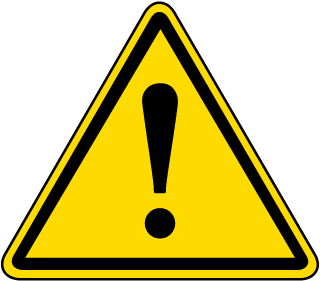 In Python 2, range generates the explicit list,	i.e. always use memory proportional to the length; xrange in Python 2 corresponds to range in Python 3; Python 3 is more memory friendly
range(from, to, step)
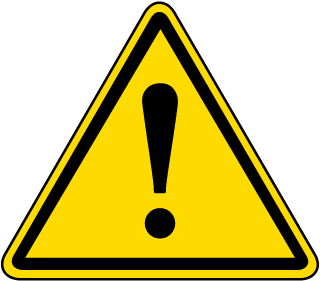 range(from, to, else) represents the sequence of numbers starting with from, with increments of step, and smaller/greater than to if step positive/negative
	range(5)		: 0, 1, 2, 3, 4  (default from = 0, step = 1)	range(3, 8)		: 3, 4, 5, 6, 7  (default step = 1)	range(-2, 7, 3)	: -2, 1, 4       (from and to can be any integer)	range(2, -5, -2)	: 2, 0, -2, -4   (decreasing sequence if step negative)
Ranges are immutable, can be indexed like a list, sliced, and compared(i.e. generate the same numbers) 
list(range(...)) generates the explicit list of numbers
Question – What is range(3,20,4)[2:4][1] ?
3
 7
 11
 15
 19
 Don’t know
for - loop
For every element in a sequence execute a block of code:	for var in sequence:
		block
Sequences can e.g. be lists, strings, ranges
break and continue can be used like in a while-loop to break out of the for-loop or continue with the next element in the sequence
Question – What is printed ?
1:1 1:2 1:3 2:1 2:2 2:3 3:1 3:2 3:3 
 1:1 1:2 1:3 2:2 2:3 3:3 
 1:1 2:1 3:1 1:2 2:2 3:2 1:3 2:3 3:3
 1:1 2:1 3:1 2:2 3:2 3:3 
 Don’t know
[Speaker Notes: NOTE i in 2nd for-loop]
Question – break, what is printed ?
nothing
 1:1
 1:1 2:1 2:2 3:1 3:2 3:3 
 1:1 2:2 3:3
 Don’t know
In nested for- and while-loops, 	break only breaks the innermost loop
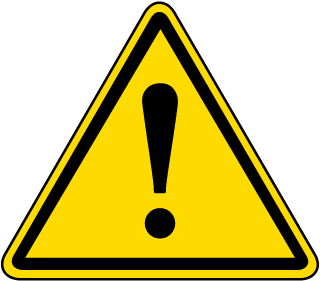 [Speaker Notes: NOTE i in 2nd for-loop]
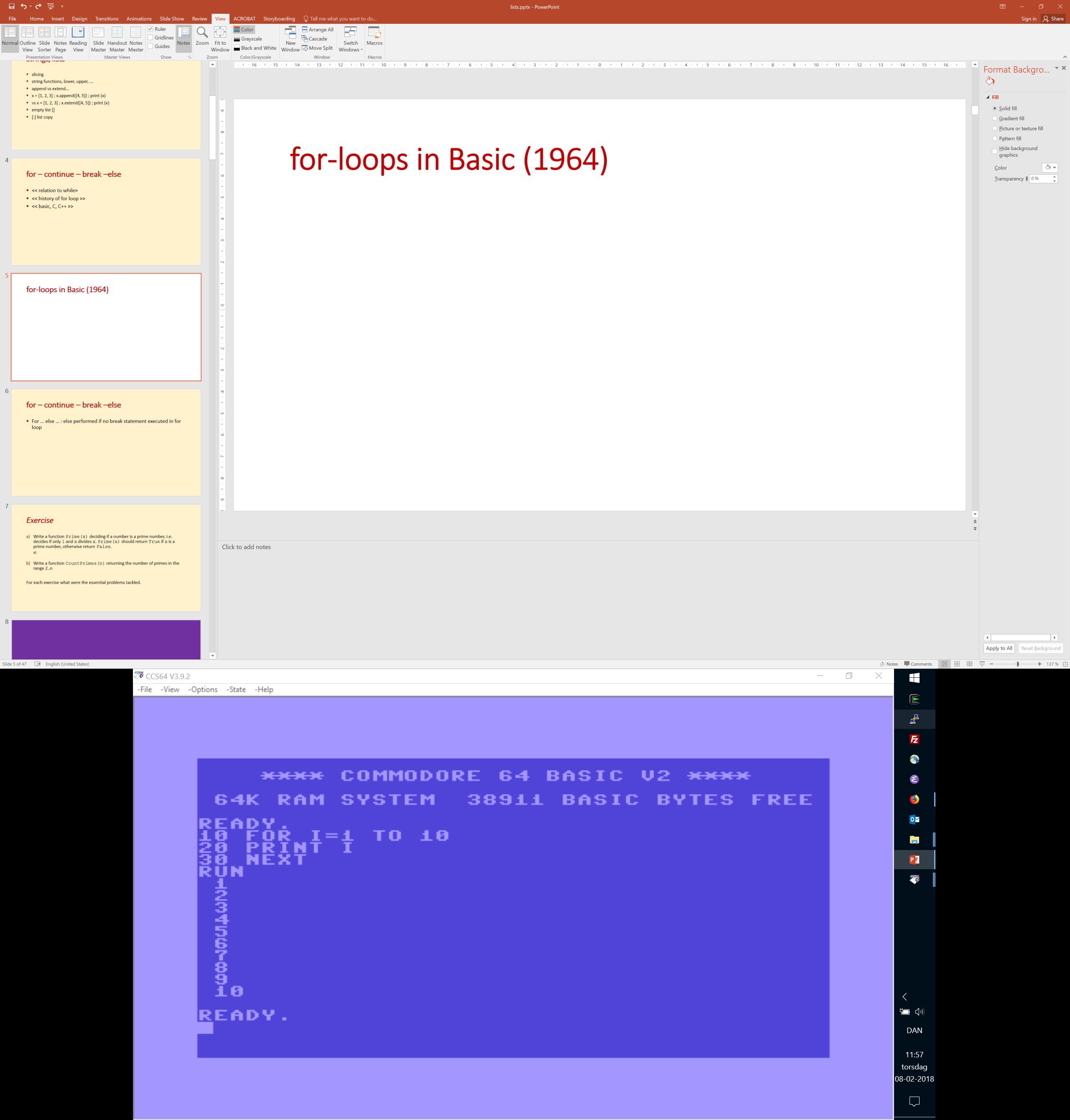 [Speaker Notes: Note BASIC includes the last index in the range for the for-loop
Needs keyword NEXT to indicate where the FOR loop ends
https://vice.pokefinder.org/ run x64.exe
Alt-D toggle full screen
LIST : show program
RUN : run program
Alt-F12 : Hardware reset]
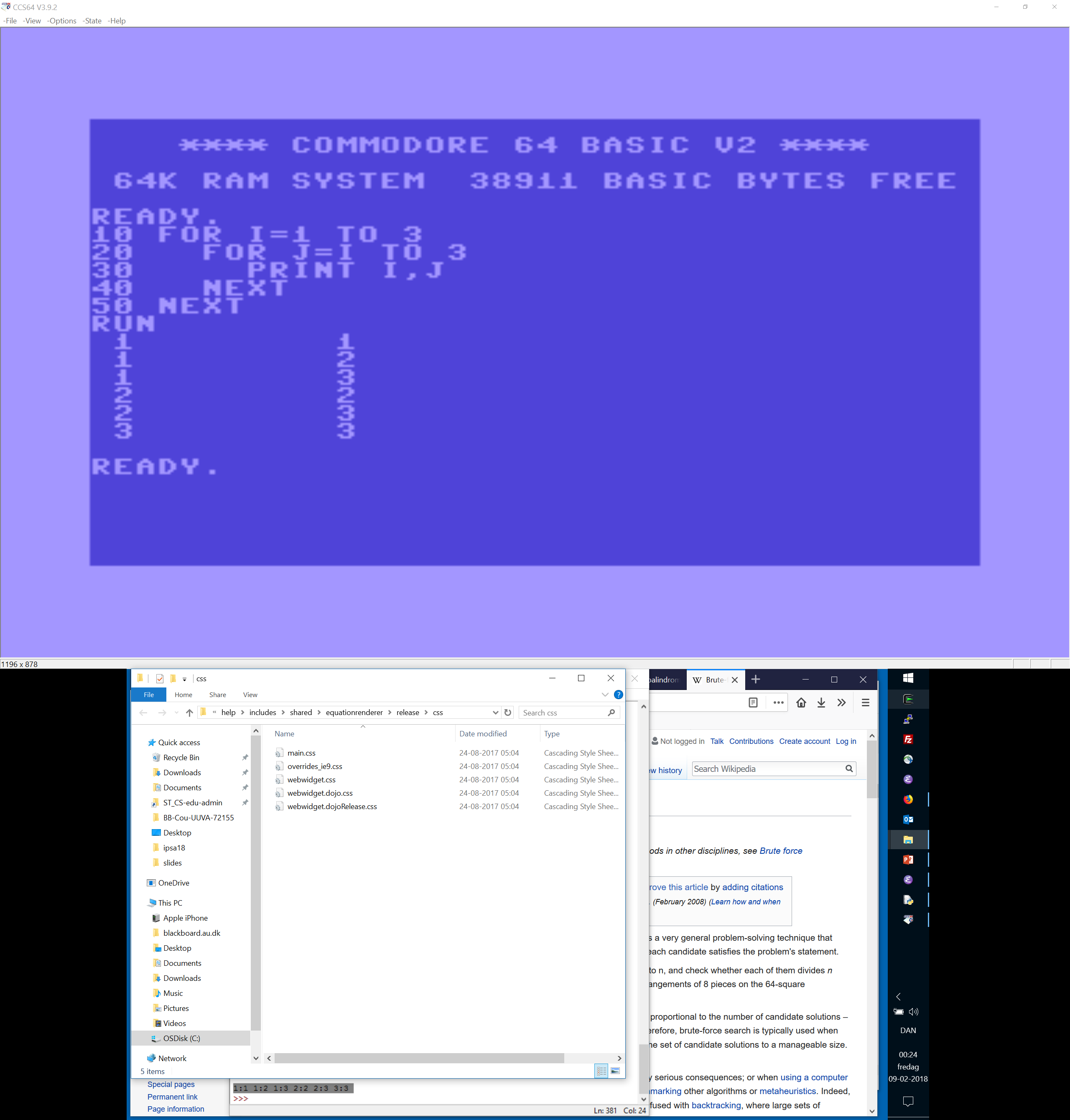 Palindromic substrings
Find all palindromic substrings of length ≥ 2, i.e. substrings spelled identically forward and backwards:
    abracadrabratrallalla       i  j        i    j

Algorithm: Test all possible substrings(brute force/exhaustive search)
Note: the slice t[::-1] is t reversed
[Speaker Notes: example of tested loops
Handin: make a more efficient algorithm]
Sieve of Eratosthenes
Find all prime numbers ≤ n

Algorithm:
   2  3  4  5  6  7  8  9  10  11  12  13  14 ...
   2  3  4  5  6  7  8  9  10  11  12  13  14 ...   2  3  4  5  6  7  8  9  10  11  12  13  14 ...
   2  3  4  5  6  7  8  9  10  11  12  13  14 ...
   2  3  4  5  6  7  8  9  10  11  12  13  14 ...
   2  3  4  5  6  7  8  9  10  11  12  13  14 ...
en.wikipedia.org/wiki/Sieve_of_Eratosthenes
[Speaker Notes: Mulige optimeringer:
Spring j over hvis prime[j] == False
for i in range(2, sqrt(n))
for j in range(i * i, n + 1, i)
Run code]
while-else and for-else loops
Both for- and while-loops can have an optional “else”:
	for var in sequence:
		block    	else:	
		block
	while condition:
		block    	else:	
		block
The “else” block is only executed if no break is performed in the loop
The “else” construction for loops is specific to Python, and does not exist in e.g. C, C++ and Java
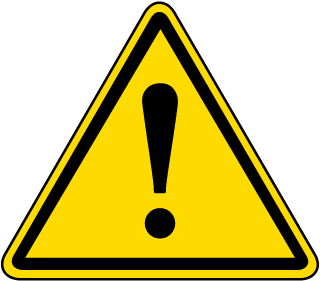 Linear search
[Speaker Notes: L.index(x) can only be called if x in L, otherwise an exception is raised]
Some performance considerations
String concatenation
To concatenate two (or few) strings use
	str1 + str2	var += str
To concatenate several/many strings use
	''.join([str1, str2, str3, ... , strn])
Concatenating several strings by repeated use of + generates explicitly the longer-and-longer intermediate results; using join avoids this slowdown
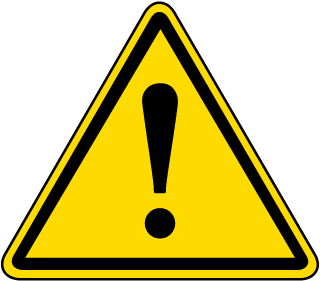 [Speaker Notes: Recall strings are immutable]
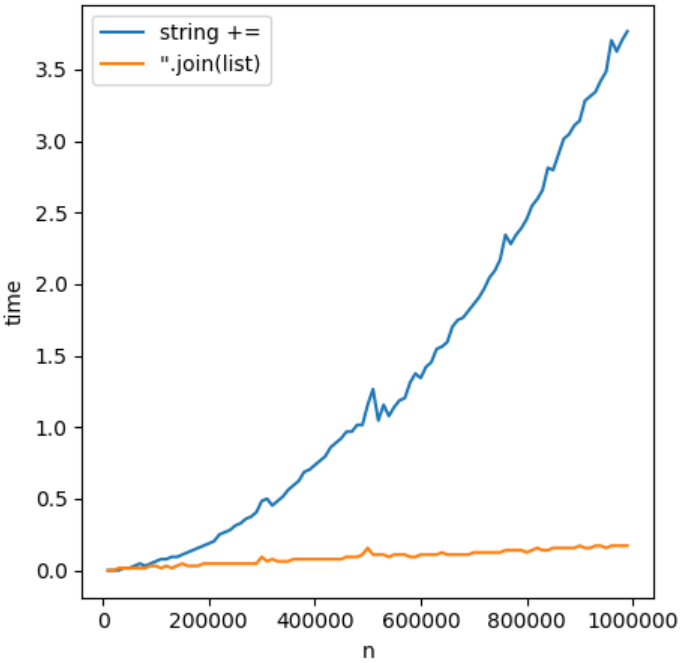 ≈ 4∙10-12 ∙ n2
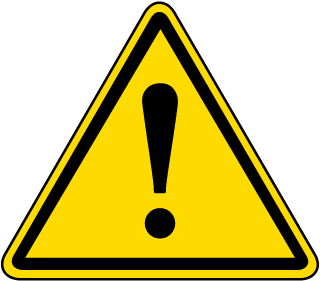 ≈ 2∙10-7 ∙ n
[Speaker Notes: time.time() returns the number of seconds since January 1, 1970, 00:00:00 (UTC)]
The internal implementation of Python lists
Accessing and updating list positions take the same time independently of position
Creating new / deleting entries in a list depends on position, Python optimizes towards updates at the end
Try to organize your usage of lists to insert / delete elements at the end L.append(element) and L.pop()
Python lists internally have space for adding ≈ 12.5 % additional entries at the end; when the reserved extra space is exhausted the list is moved to a new chunk of memory with ≈ 12.5 % extra space
0
i
len(L) - 1
memory
move right
L[i:i] = [42] will move all trailing cells one position to  right
next cell to be used by L.append
github.com/python/cpython/blob/master/Objects/listobject.c
[Speaker Notes: In source code search for “>> 3”]
List insertions at front vs end
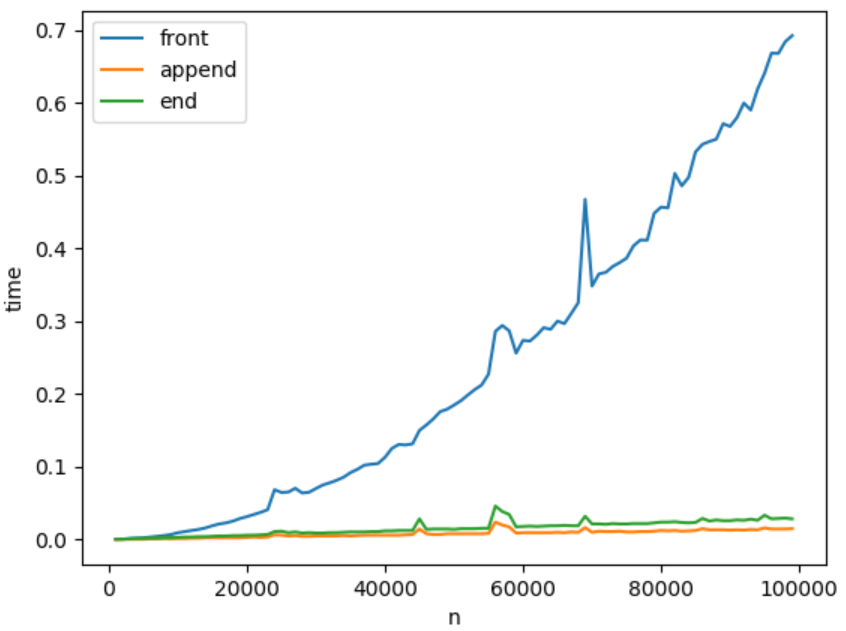 ≈ 7∙10-10 ∙ n2
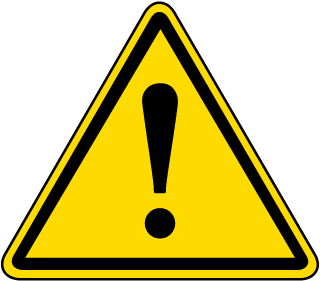 ≈ 3∙10-7 ∙ n
≈ 2∙10-7 ∙ n
Updates (insertions + deletions) in the middle of a list
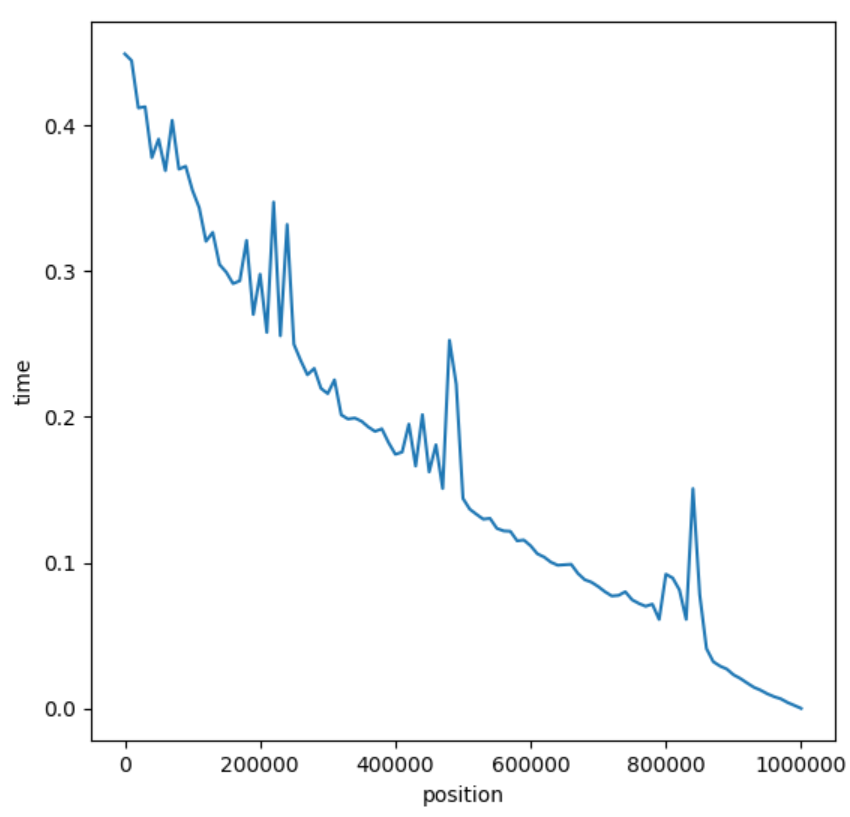 updates at front of list
updates at end of list
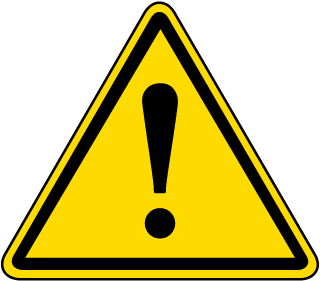 [Speaker Notes: data from single run => lot of noise]